Thanksgiving Morning Messages
Featuring Clipart From:
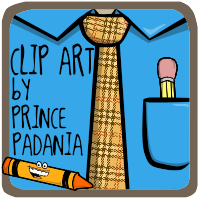 Good Morning Class,
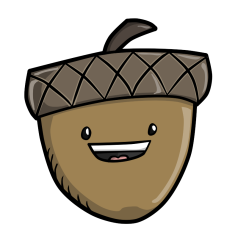 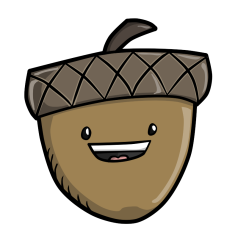 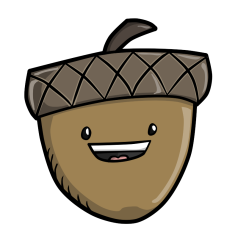 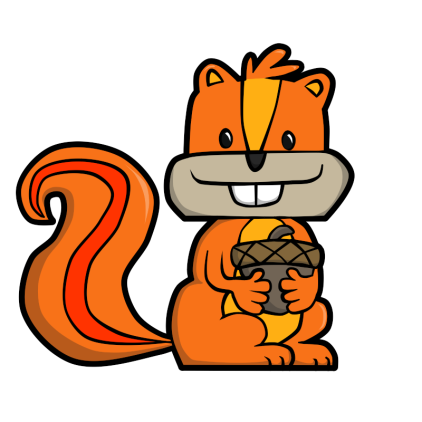 Good Morning Class,
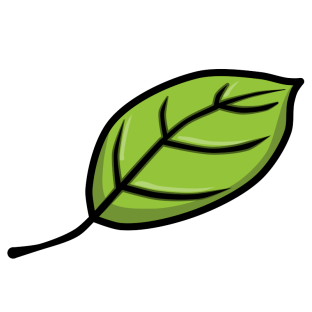 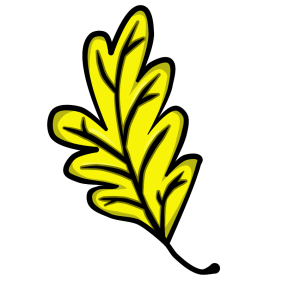 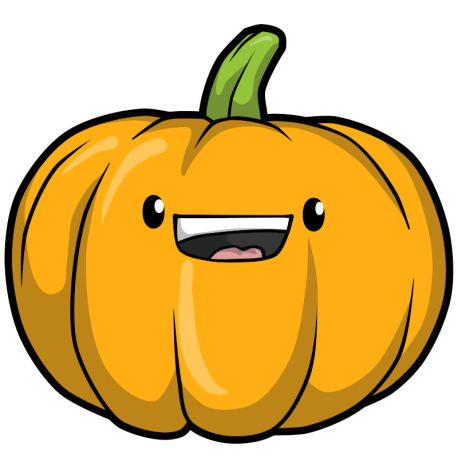 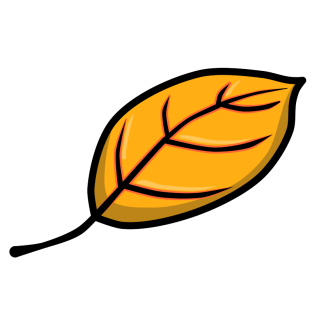 Good Morning Class,
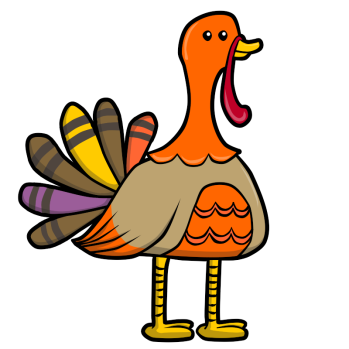 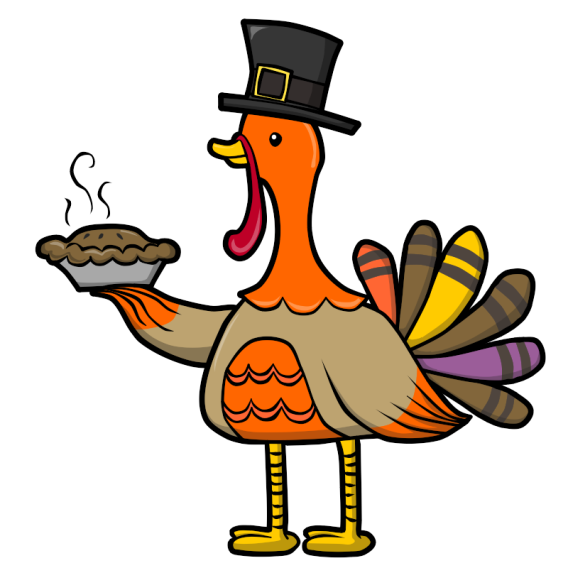